Lecture 13 :Protein synthesis TRANSLATION
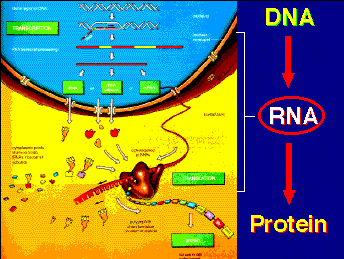 Proteins  involve in many body structures
According to central dogma , the genetic information flow from DNA the RNA via transcription process then it will translate later to functional protein.
Basic structure of protein: the structural unit of protein is amino acid (A.A).The main structure of A.A is 1- central C  atom called α- carbon.                   .2-Amino group gives the positive charge 3- carboxylic acid group gives the negative charge 4- R side chain  which differ from one amino acid to another, the simplest R side group is H only to form  glycin
The bond which bind the two adjacent A.A is called peptide bond with releasing  of water  molecules .
Usually the  protein chain start with amino group (NH3) and end with Carboxyl group (COOH).binding 2-10  A.A give a rise to oligopeptide while binding more than that will form the polypeptide chain . This linear chain represent  1- the primary structure to the protein .
According to structure and configuration ,proteins can be divided to 4 types
2- the secondary structure formed due to folding of the primary structure via hydrogen bonds . Two types are well studied as secondary structur 1- α helix  2- β pleated sheet
3- Tertiary structure is more complicated and we could find α helix  and β pleated sheet in the same structure ,other types of bonds exist here like disulfide bond between cystine A.A ,ionic bond ,hydrophobic bond
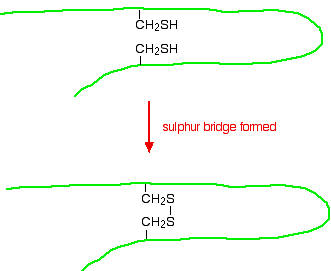 4- Quaternary structure :more complicated result from folding the other structures and from more than subunits
TRANSLATIONIn this process the three types of RNA are involved each one of them play important role to complete protein synthesis  . The Translation also involve 1-Initiation 2- Elongation 3- Termination step
Step one :initiation , it requires 1- m RNA (processed   in Eukaryotic cell)  2-  t RNA which will come charged (bind to A.A) and the first A.A is methionin  cose the first codon is AUG  (usually become as n formayl methionin ) .the AUG first codon  in m RNA will face the triplet codon in anti codon arm in  t RNA .3- small  30S ribosomal sub units thus the m RNA will bind to 16s r RNA via its  ribosomal binding site .
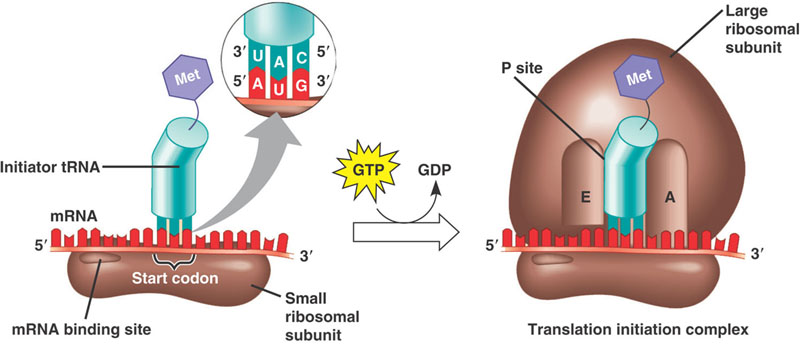 The initiation step requires initiation factors then the large sub unit bind the complex forming 70s initiation complex  . The large subunit contain P site (peptidyl sit ) and A site (Amino -acyl site ).
The complete binding sites  in the  ribosome
The first occupied site by the  charged tRNA  is P site followed by introducing A site and the triplet codon will determine the next incorporated A,A
The 4 nitrogen base will form 64 possibilities and we have 20 A.A  thus 2-3 triplet codon will code to the same A,A. beside we have one start codon (AUG) and 3 stop codon (UAA, UAG ,UAG) that they will not translated to any A.A.
2- Elongation step :here the peptide chain will elongate with the help of elongation factors .the A.A in the p site will bind with the A.A  in A site via peptide bond with the add of peptidyl transferase .t RNA in p site now is empty ,convert  to uncharged and leave the ribosome from Exit site .then the tRNA translocat from A to P site with 2 A.A . Now the A site empty  and the complex will move for another triplet codon
The figure shows ribosome movement (from 5→3) as each 3 nitrogen base form one triplet codon and will translate to one A.A. the growing peptide chain will continue movning between P and A site along them RNA till reaching the stop codon.
Termination step: when the ribosome reached stop codon (UAG, UAA,UGA) and there is no anticodon in tRNA so A site  will remain empty causes releasing of free polypeptide and dissociation of the 2ribosomal subunits. note: mRNA  will degraded once it translated thus its concretion is low whiel m RNA in Eukaryotic cell more stable cos it contain cap structure at 5 end and poly A tail in 3 end .
Controlling gene expression